Figure 4. Distance of the intergenic REP sequences to the beginning and to the end of a gene. Each intergenic ...
Nucleic Acids Res, Volume 30, Issue 8, 15 April 2002, Pages 1826–1833, https://doi.org/10.1093/nar/30.8.1826
The content of this slide may be subject to copyright: please see the slide notes for details.
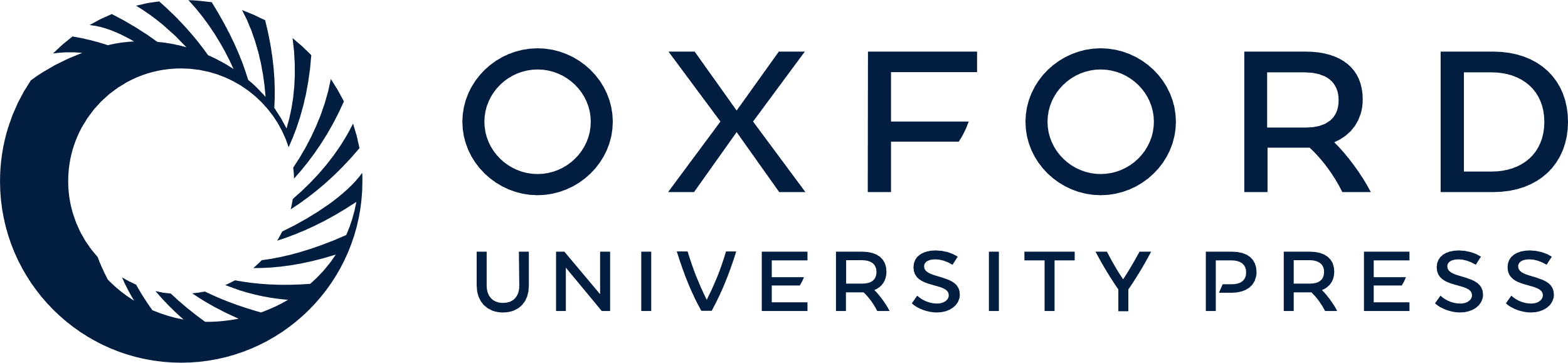 [Speaker Notes: Figure 4. Distance of the intergenic REP sequences to the beginning and to the end of a gene. Each intergenic space is limited by two genes. The orientation of these genes determines a START codon or a STOP codon as the limit of each extreme of the intergenic space. For each intergenic REP sequence we analysed its distance to the limits of the intergenic space to generate two sets of data: (i) distances of REP sequences to STOP codons limiting its intergenic space (829 distances); and (ii) distances of REP sequences to START codons limiting its intergenic space (424 distances). The frequency distribution of both data sets is presented. 


Unless provided in the caption above, the following copyright applies to the content of this slide:]